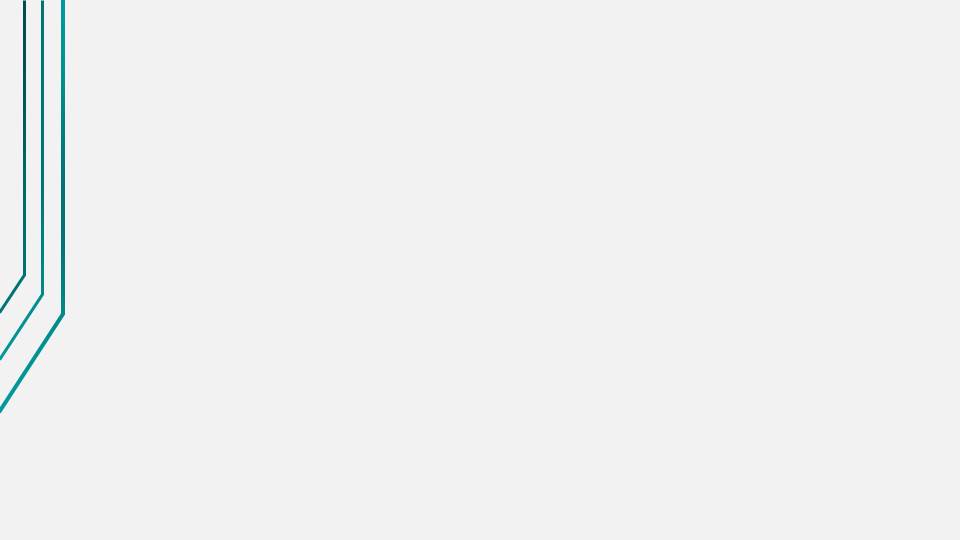 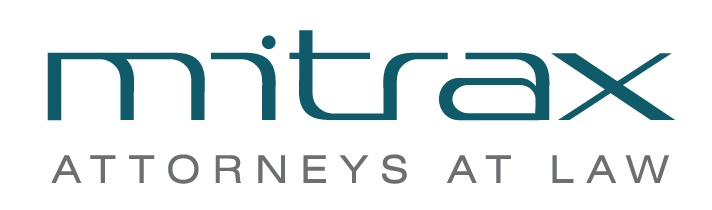 БЛОКУВАННЯ ПОДАТКОВИХ НАКЛАДНИХ: РЕКОМЕНДАЦІЇ ЩОДО ВИВЕДЕННЯ ПІДПРИЄМСТВА ЗІ СТАТУСУ РИЗИКОВОГО КОНТРАГЕНТА
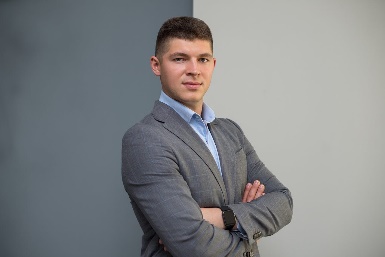 Максим Глуханчук, 
руководитель Одесского офиса 
АО «Mitrax»
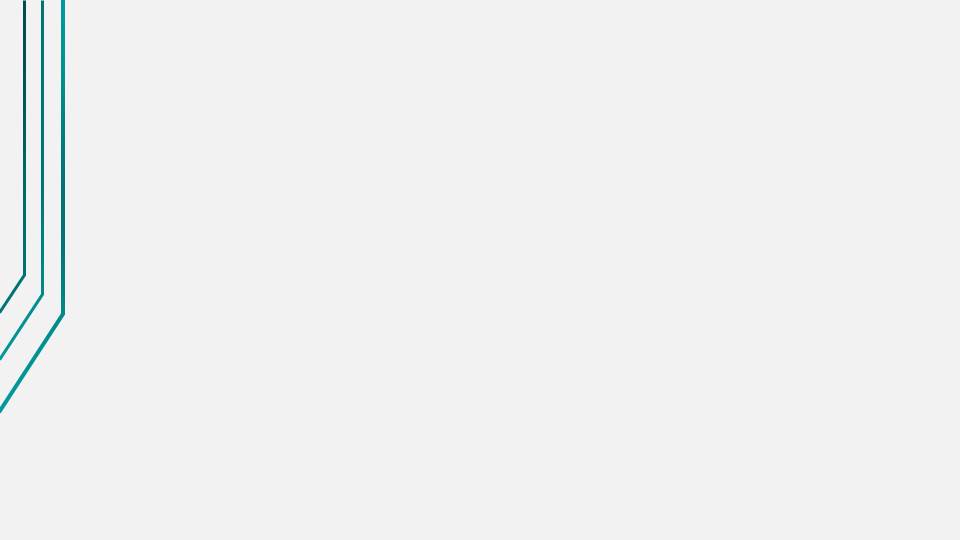 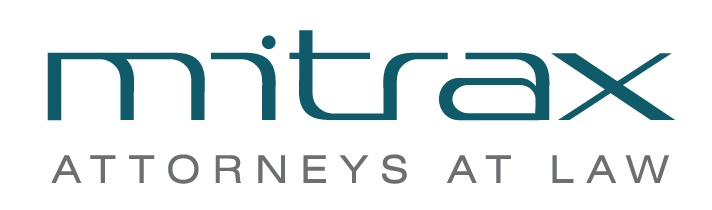 ПЕРЕЗАВАНТАЖЕННЯ 
ПОДАТКОВИХ НАКЛАДНИХ: 
РІК ПОТОМУ
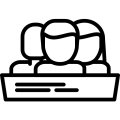 Проблема правильного вибору контрагента в господарській діяльності
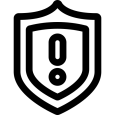 Наслідки зупинки реєстрації податкових накладних
Порядок оскарження відмови в реєстрації 
податкових накладних
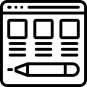 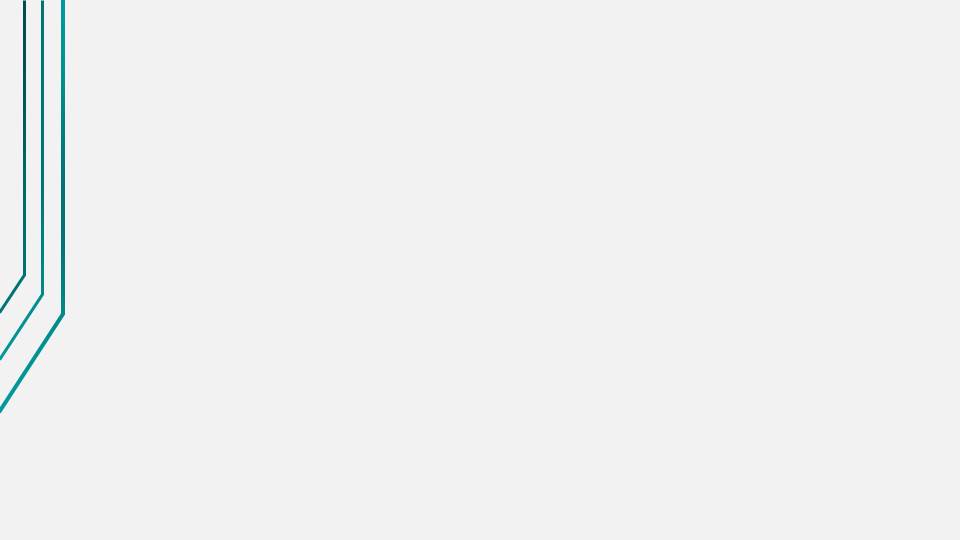 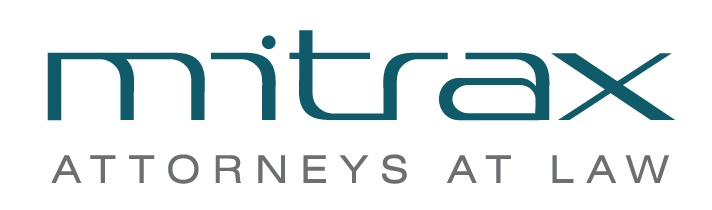 КРИТЕРІЇ РИЗИКОВОСТІ ПІДПРИЄМСТВА
Платник податків відповідає критеріям ризиковості, якщо: 

1. його зареєстровано (перереєстровано) на недійсні (втрачені, загублені) та підроблені документи;
2. його зареєстровано (перереєстровано) в органах державної реєстрації фізичними особами з подальшою передачею (оформленням) у володіння чи управління неіснуючим, померлим, безвісти зниклим особам;
3. його зареєстровано (перереєстровано) в органах державної реєстрації фізичними особами, що не мали наміру провадити фінансово-господарську діяльність або реалізовувати певні повноваження;
4. його зареєстровано (перереєстровано) та проваджено фінансово-господарську діяльність без відома та згоди його засновників і призначених у законному порядку керівників;
5. наявний обвинувальний вирок суду стосовно посадової особи (посадових осіб) платника податку за статтею 205 Кримінального кодексу України;
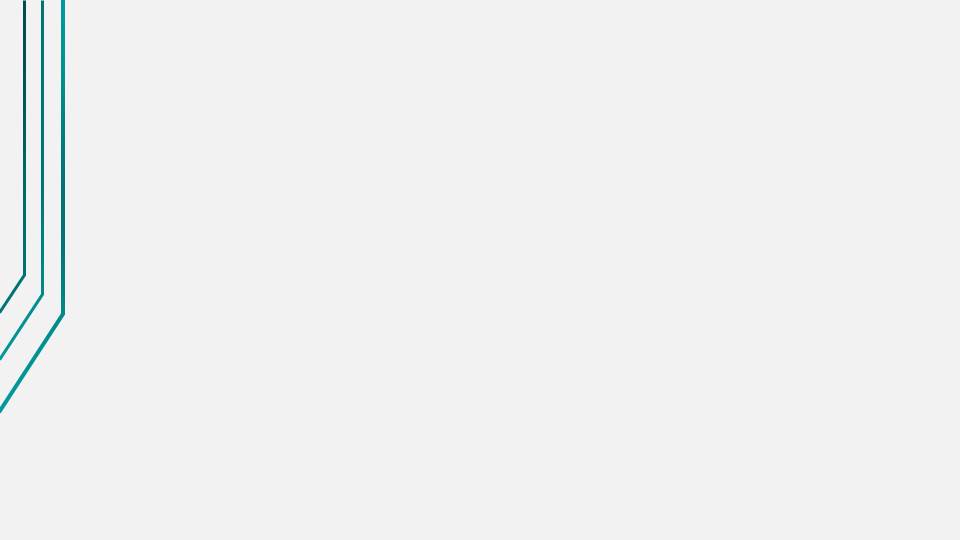 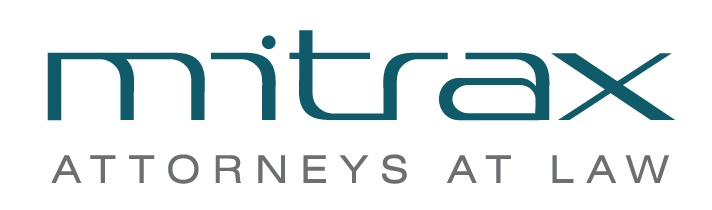 КРИТЕРІЇ РИЗИКОВОСТІ ПІДПРИЄМСТВА (I)
Комісії головних управлінь ДФС в областях, м. Києві та Офісу великих платників податків ДФС можуть розглядати питання щодо встановлення ризиковості платника податків, а саме:

платник податку зареєстрований (перереєстрований) за адресою, що знаходиться на непідконтрольній території України (зона АТО, АР Крим);
платника податку зареєстровано (перереєстровано)за адресою масової реєстрації;
дата реєстрації платником податку на додану вартість не перевищує трьох місяців з дати такої реєстрації;
платник податку–юридична особа, який не має відкритих рахунків у банківських установах, крім рахунків в органах державної казначейської служби України (крім бюджетних установ);
платник податку, посадова особа та/або засновник якого був посадовою особою та/або засновником суб’єкта господарювання, якого ліквідовано за процедурою банкрутства протягом останніх трьох років;
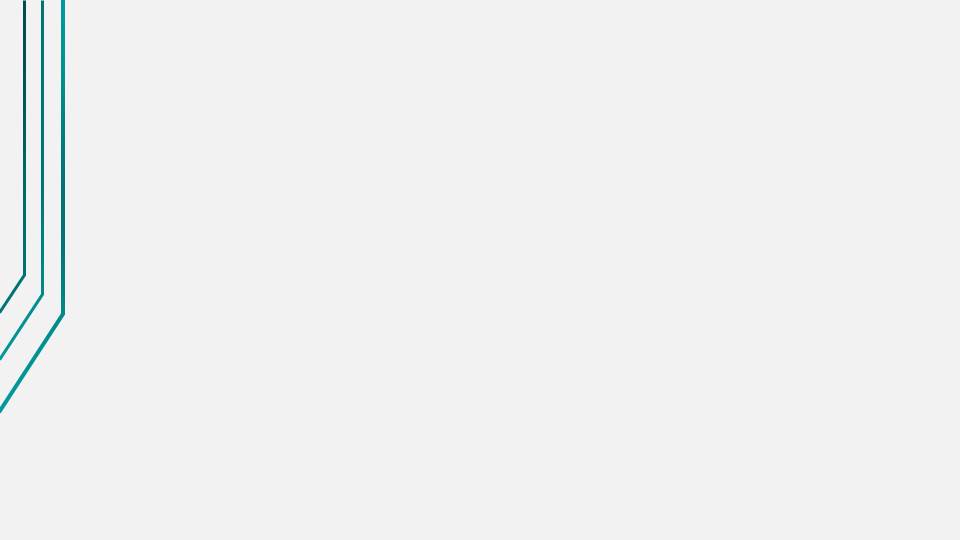 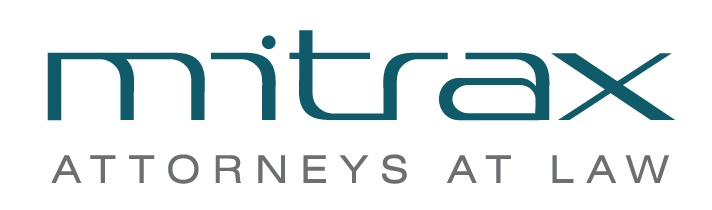 КРИТЕРІЇ РИЗИКОВОСТІ ПІДПРИЄМСТВА (II)
платником податку не подано контролюючому органу податкову звітність з податку на додану вартість за два останні звітні періоди 
платником податку на прибуток не подано контролюючому органу фінансову звітність за останній звітний період;
чисельність працівників  складає менше 7 осіб;
податкове навантаження платника податку складає менше 5 %;
наявна податкова інформація, що свідчить про наявність ознак здійснення ризикових операцій платником.
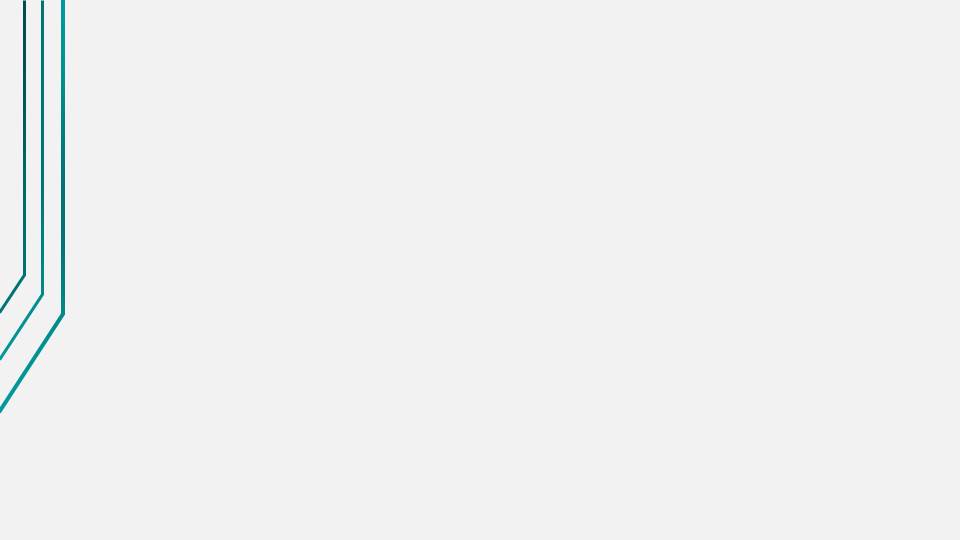 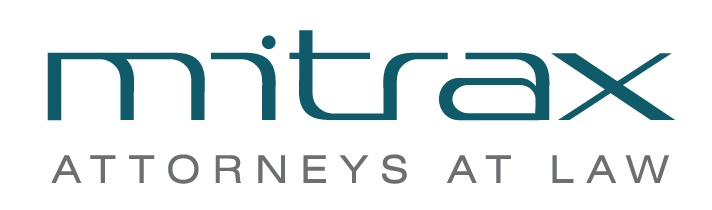 ПРАКТИЧНЕ ОНОВЛЕННЯ
ПОДАТКОВИХ НАКЛАДНИХ
Юристи розпочали практику встановлення у договорах обов’язку постачальника щодо своєчасної реєстрації податкової накладної/розрахунку коригування кількісних та вартісних показників до податкової накладної в Єдиному реєстрі податкових накладних.

Відповідальність – штраф
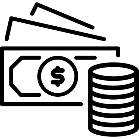 оскільки податкова накладна не була зареєстрована і покупець не отримав «вхідний» податковий кредит з ПДВ
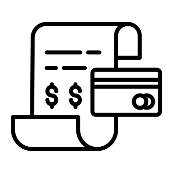 Розмір – «недоотриманий податковий кредит»
Проблема щодо реєстрації податкових накладних у ЄРПН!

Правова позиція: Постанова Верховного Суду від 02.05.2018 року (справа № 908/3565/16).  
Невиконання або неналежне виконання таких умов договору  не є правопорушенням у сфері господарювання, та виключає можливість притягнення учасника господарських правовідносин до відповідальності у вигляді сплати штрафних санкцій.
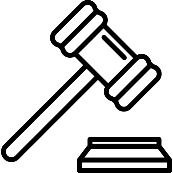 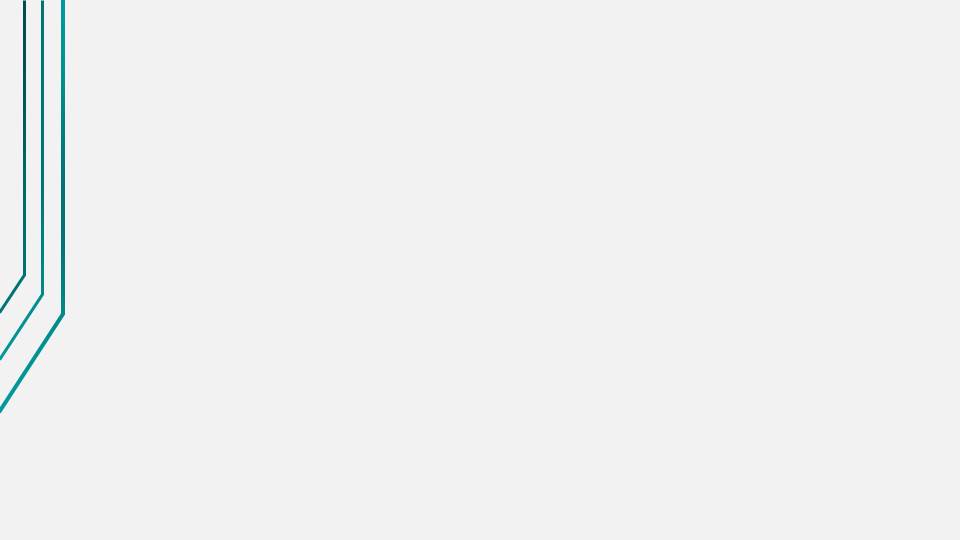 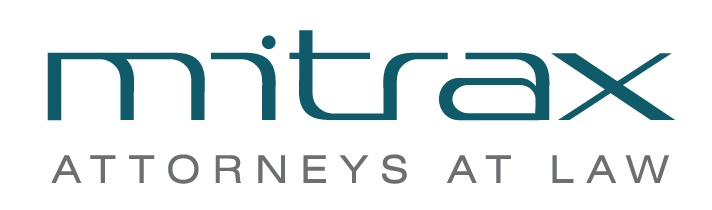 ПОРЯДОК ОСКАРЖЕННЯ ВІДМОВИ В РЕЄСТРАЦІЇ ПН
Після отримання квитанція про зупинення платник ПДВ має право надати пояснення та копії документів протягом 365 к. д.
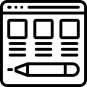 Для платників ПДВ, у яких обсяг постачання, зазначений в ПН/РК, зареєстрованих в поточному місяці у ЄРПН, з урахуванням поданої ПН/РК на реєстрацію в Реєстрі, менше 30 млн. гривень, рішення про реєстрацію або відмову в реєстрації приймається Комісією регіонального рівня. Рішення приймається протягом п'яти робочих днів.
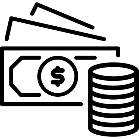 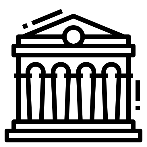 Для платників ПДВ, у яких обсяг постачання, зазначений в ПН/РК, зареєстрованих в поточному місяці у Реєстрі, з урахуванням поданої ПН/РК на реєстрацію в Реєстрі, більше 30 млн. гривень включно, відповідне рішення приймається Комісією регіонального рівня та надсилається до комісії ДФС. Рішення приймається протягом п'яти робочих днів, а Комісія центрального рівня протягом семи робочих днів.
Прийняте рішення реєструється в окремому Реєстрі ПН/РК, реєстрація яких зупинена, та надсилається платнику податку, а рішення Комісії регіонального рівня скасовується.
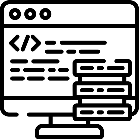 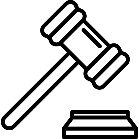 Рішення про відмову у реєстрації ПН/РК в Реєстрі може бути оскаржено в адміністративному або судовому порядку.
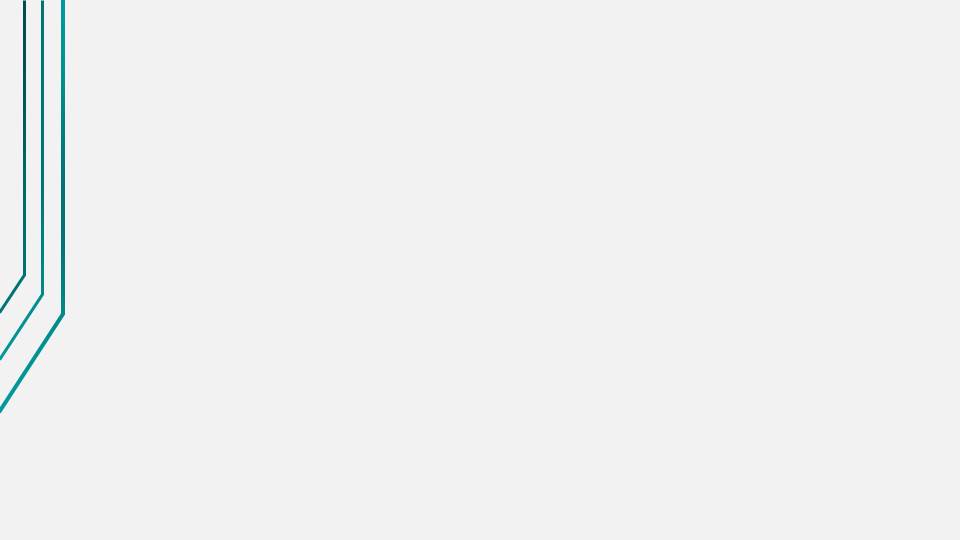 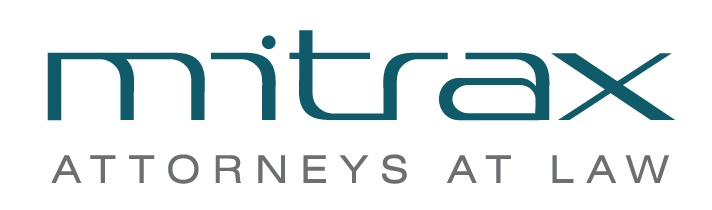 ПОРЯДОК ОСКАРЖЕННЯ ВІДМОВИ В РЕЄСТРАЦІЇ ПН
Інформаційний лист Вищого адміністративного суду України 
від 24.10.2013 року №1486/12/13-13
Резолютивна частина постанови повинна містити висновок про визнання
протиправним неприйняття податкової накладної для реєстрації, а також зазначення того, що податкову накладну потрібно вважати прийнятою та зареєстрованою протягом операційного дня, коли її було надіслано платником податку (із зазначенням дати).

Фіскальний орган зобов’язаний вказувати у квитанції конкретну причину, а не загальне посилання на пункт 6 Критеріїв оцінки ступеня ризиків (Восьмий апеляційний адміністративний суд справа № 857/1508/19)

Спосіб захисту прав платника податків не може суперечити встановленій законом процедурі повернення ПДВ з бюджету, а суд не може підміняти собою фіскальний орган та стягувати ПДВ напряму 
(ВСУ від 28 лютого 2017р., № 21-3237а16)
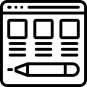 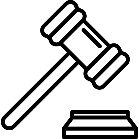 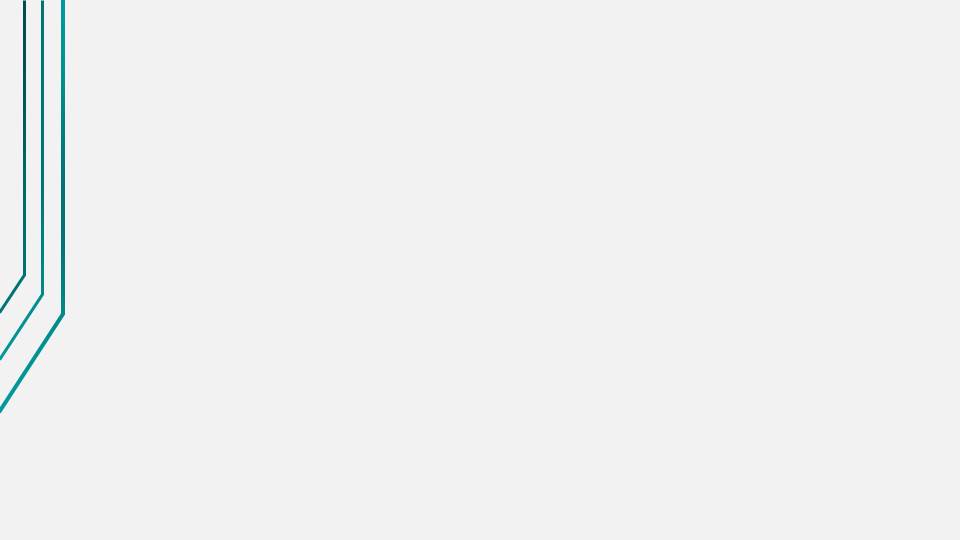 ВІДСУТНІСТЬ РИЗИКІВ!
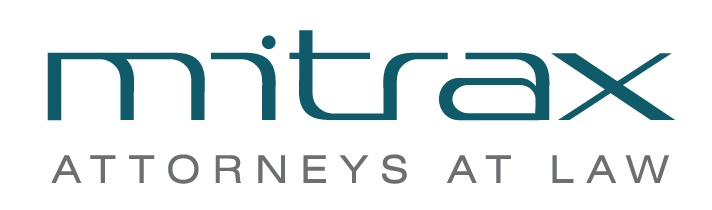 Адреса: БЦ «Олімпійський», 8 поверх
вул. Велика Васильківська, 72 
03150, м. Київ, 
Тел.: (050) 462 15 51
E-mail: office@mitrax.com.ua
www.mitrax.com.ua
Адреса: БЦ «Kadorr City Mall», оф. 411,
вул. Генуезька, 24 Б
65009, м. Одеса, 
Тел.: (093) 791 37 64
E-mail: office@mitrax.com.ua
www.mitrax.com.ua